Programming OpenMP
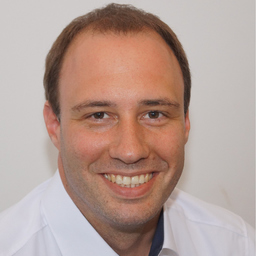 Christian Terboven
Michael Klemm
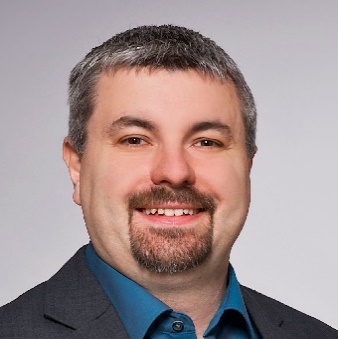 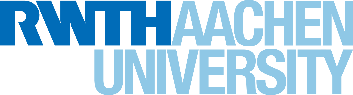 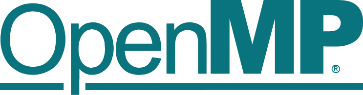 1
Agenda (in total 7 Sessions)
Session 1: OpenMP Introduction
Session 2: Tasking
Session 3: Optimization for NUMA and SIMD
Session 4: What Could Possibly Go Wrong Using OpenMP
Session 5: Introduction to Offloading with OpenMP
Session 6: Advanced Offloading Topics
Session 7: Miscellaneous Topics
Review of Session 6, Q&A
Review of Homework Assignments
SIMD, Part 2
Task Affinity
Real World Applications Case Study: NWChem
Hybrid Programming: MPI + OpenMP
2
Programming OpenMP
Review
Christian Terboven
Michael Klemm
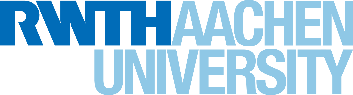 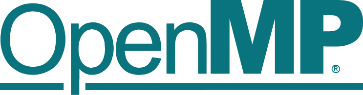 3
Questions?
4
Jacobi
5
while ( err > tol && iter < iter_max ) {
	err = 0.0;

#pragma omp target teams distribute parallel for reduction(max:err)\  
            schedule(nonmonotonic:static,1) map(to:A[0:n*m]) map(from:Anew[0:n*m], err)
        for( j = 1; j < n-1; j++) {
            for( i = 1; i < m-1; i++ ) {
                Anew[j *m+ i] = 0.25 * ( A[j     *m+ (i+1)] + A[j     *m+ (i-1)]
                                     +   A[(j-1) *m+ i]     + A[(j+1) *m+ i]);
                err = fmax(err,fabs(Anew[j*m+i]-A[j*m+i]));
            }
        }
 	for( j = 1; j < n-1; j++) {
            for( i = 1; i < m-1; i++ ) {
                A[j *m+ i] = Anew[j *m+ i];
            }
        }
        …
        iter++;
    } // end while
Example solution: Jacobi basic
6
#pragma omp target data map(to:A[0:n*m]) map(alloc:Anew[0:n*m])
    while ( err > tol && iter < iter_max ) {
        err = 0.0;

#pragma omp target teams distribute parallel for reduction(max:err)  \
            schedule(nonmonotonic:static,1)
        for( j = 1; j < n-1; j++) {
            for( i = 1; i < m-1; i++ ) {
                Anew[j *m+ i] = 0.25 * ( A[j     *m+ (i+1)] + A[j     *m+ (i-1)]
                                     +   A[(j-1) *m+ i]     + A[(j+1) *m+ i]);
                err = fmax(err,fabs(Anew[j*m+i]-A[j*m+i]));
            }
        }

#pragma omp target teams distribute parallel for schedule(nonmonotonic:static,1)
        for( j = 1; j < n-1; j++) {
            for( i = 1; i < m-1; i++ ) {
                A[j *m+ i] = Anew[j *m+ i];
            }
        }
        …
        iter++;
    } // end while
Example solution: Jacobi data
7
Example solution: Jacobi unstructure data
int main(int argc, char** argv)
{
    …

    initialize(A, Anew, m, n);
        
    …
   
    while ( error > tol && iter < iter_max )
    {
        error = calcNext(A, Anew, m, n);
        swap(A, Anew, m, n);

        if(iter % 100 == 0) printf("%5d, %0.6f\n", iter, error);
        
        iter++;

    }

    deallocate(A, Anew, m, n);
    return 0;
}
void initialize(double *restrict A, double *restrict Anew, int m, int n)
{
    for(int i = 0; i < m; i++){
        A[i] = 1.0; Anew[i] = 1.0;
    }

    #pragma omp target enter data map(to:A[:m*n],Anew[:m*n])
}

double calcNext(double *restrict A, double *restrict Anew, int m, int n)
{
    double error = 0.0;
    #pragma omp target teams distribute parallel for simd collapse(2) \
    map(to:A[:m*n]) map(from:Anew[:m*n]) map(tofrom:error) reduction(max:error)
    for( int j = 1; j < n-1; j++)
    {
        for( int i = 1; i < m-1; i++ )
        {
            Anew[OFFSET(j, i, m)] = 0.25 * ( A[OFFSET(j, i+1, m)] + A[OFFSET(j, i-1, m)]
                                           + A[OFFSET(j-1, i, m)] + A[OFFSET(j+1, i, m)]);
            error = fmax( error, fabs(Anew[OFFSET(j, i, m)] - A[OFFSET(j, i , m)]));
        }
    }
    return error;
}
Example solution: Jacobi unstructure data
9
void swap(double *restrict A, double *restrict Anew, int m, int n)
{
    #pragma omp target teams distribute parallel for simd collapse(2) \ 
    map(to:A[:m*n]) map(from:Anew[:m*n])
    for( int j = 1; j < n-1; j++)
    {
        for( int i = 1; i < m-1; i++ )
        {
            A[OFFSET(j, i, m)] = Anew[OFFSET(j, i, m)];    
        }
    }
}

void deallocate(double *restrict A, double *restrict Anew, int m, int n)
{
    #pragma omp target exit data map(from:A[:m*n],Anew[:m*n])
    free(A);
    free(Anew);
}
Example solution: Jacobi unstructure data
10
Members of the OpenMP Language Committee
Programming OpenMP
SIMD, Part 2
Christian Terboven
Michael Klemm
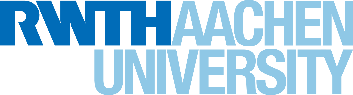 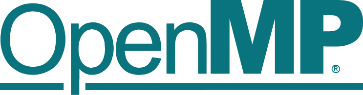 11
128 bit
SIMD on x86 Architectures (Recap)
Width of SIMD registers has been growing in the past:
2 x DP
SSE
4 x SP
256 bit
4 x DP
AVX
8 x SP
512 bit
8 x DP
AVX-512
16 x SP
12
Auto-vectorization (Recap)
Compilers offer auto-vectorization as an optimization pass
Usually, part of the general loop optimization passes
Code analysis detects code properties that inhibit SIMD vectorization
Heuristics determine if SIMD execution might be beneficial
If all goes well, the compiler will generate SIMD instructions

Example: clang/LLVM	GCC	Intel Compiler
-fvectorize	-ftree-vectorize	-vec (enabled w/ -O2)
-Rpass=loop-.\*	-ftree-loop-vectorize	-qopt-report=vec
-mprefer-vector-width=<width>	-fopt-info-vec-all
?
13
You need to trust your compiler to do the “right” thing.
In a Time Before OpenMP 4.0
Support required vendor-specific extensions
Programming models (e.g., Intel® Cilk Plus)
Compiler pragmas (e.g., #pragma vector)
Low-level constructs (e.g., _mm_add_pd())

#pragma omp parallel for#pragma vector always#pragma ivdep
for (int i = 0; i < N; i++) {    a[i] = b[i] + ...;
}
14
SIMD Loop Construct
Vectorize a loop nest
Cut loop into chunks that fit a SIMD vector register
No parallelization of the loop body

Syntax (C/C++)#pragma omp simd [clause[[,] clause],…] for-loops

Syntax (Fortran)!$omp simd [clause[[,] clause],…] do-loops[!$omp end simd]
15
Example
vectorize
float sprod(float *a, float *b, int n) {
  float sum = 0.0f;
#pragma omp simd reduction(+:sum)    
  for (int k=0; k<n; k++)   
    sum += a[k] * b[k];
  return sum;
}
16
42
42
42
42
42
42
42
12
17
x:
x:
x:
?
?
?
?
5
8
Data Sharing Clauses
private(var-list):Uninitialized vectors for variables in var-list



firstprivate(var-list):Initialized vectors for variables in var-list



reduction(op:var-list):Create private variables for var-list and apply reduction operator op at the end of the construct
17
SIMD Loop Clauses
safelen (length)
Maximum number of iterations that can run concurrently without breaking a dependence
In practice, maximum vector length
linear (list[:linear-step])
The variable’s value is in relationship with the iteration number
xi = xorig + i * linear-step
aligned (list[:alignment])
Specifies that the list items have a given alignment
Default is alignment for the architecture 
collapse (n)
18
SIMD Worksharing Construct
Parallelize and vectorize a loop nest
Distribute a loop’s iteration space across a thread team
Subdivide loop chunks to fit a SIMD vector register

Syntax (C/C++)#pragma omp for simd [clause[[,] clause],…] for-loops

Syntax (Fortran)!$omp do simd [clause[[,] clause],…] do-loops[!$omp end do simd [nowait]]
19
Thread 0
Remainder Loop
Thread 1
Thread 2
Peel Loop
Example
vectorize
parallelize
float sprod(float *a, float *b, int n) {
  float sum = 0.0f;
#pragma omp for simd reduction(+:sum)    
  for (int k=0; k<n; k++)   
    sum += a[k] * b[k];
  return sum;
}
20
Be Careful What You Wish For…
You should choose chunk sizes that are multiples of the SIMD length
Remainder loops are not triggered
Likely better performance
In the above example …
and AVX2, the code will only execute the remainder loop!
and SSE, the code will have one iteration in the SIMD loop plus one in the remainder loop!
float sprod(float *a, float *b, int n) {
  float sum = 0.0f;
#pragma omp for simd reduction(+:sum) \
                     schedule(static, 5)    
  for (int k=0; k<n; k++)   
    sum += a[k] * b[k];
  return sum;
}
21
OpenMP 4.5 Simplifies  SIMD Chunks
Chooses chunk sizes that are multiples of the SIMD length
First and last chunk may be slightly different to fix alignment and to handle loops that are not exact multiples of SIMD width
Remainder loops are not triggered
Likely better performance
float sprod(float *a, float *b, int n) {
  float sum = 0.0f;
#pragma omp for simd reduction(+:sum) \
                     schedule(simd: static, 5)    
  for (int k=0; k<n; k++)   
    sum += a[k] * b[k];
  return sum;
}
22
float min(float a, float b) {	    return a < b ? a : b;}

float distsq(float x, float y) {	    return (x - y) * (x - y);}
void example() {
#pragma omp parallel for simd	
    for (i=0; i<N; i++) {		        d[i] = min(distsq(a[i], b[i]), c[i]);	}   }
SIMD Function Vectorization
23
SIMD Function Vectorization
Declare one or more functions to be compiled for calls from a SIMD-parallel loop

Syntax (C/C++):
#pragma omp declare simd [clause[[,] clause],…] 
[#pragma omp declare simd [clause[[,] clause],…]]
[…]
function-definition-or-declaration

Syntax (Fortran):
!$omp declare simd (proc-name-list)
24
#pragma omp declare simd
float min(float a, float b) {	    return a < b ? a : b;}
#pragma omp declare simd
float distsq(float x, float y) {	    return (x - y) * (x - y);}
void example() {
#pragma omp parallel for simd	
    for (i=0; i<N; i++) {		        d[i] = min(distsq(a[i], b[i]), c[i]);	}   }
SIMD Function Vectorization
_ZGVZN16vv_min(%zmm0, %zmm1):    vminps %zmm1, %zmm0, %zmm0
    ret
_ZGVZN16vv_distsq(%zmm0, %zmm1):    vsubps %zmm0, %zmm1, %zmm2    vmulps %zmm2, %zmm2, %zmm0    ret
vmovups (%r14,%r12,4), %zmm0
vmovups (%r13,%r12,4), %zmm1call _ZGVZN16vv_distsqvmovups (%rbx,%r12,4), %zmm1
call _ZGVZN16vv_min
25
SIMD Function Vectorization
simdlen (length)
generate function to support a given vector length
uniform (argument-list)
argument has a constant value between the iterations of a given loop
inbranch
function always called from inside an if statement
notinbranch
function never called from inside an if statement
linear (argument-list[:linear-step])
aligned (argument-list[:alignment])
26
#pragma omp declare simd inbranch
float do_stuff(float x) {    /* do something */    return x * 2.0;}
void example() {#pragma omp simd
    for (int i = 0; i < N; i++)        if (a[i] < 0.0)            b[i] = do_stuff(a[i]);}
inbranch & notinbranch
vec8 do_stuff_v(vec8 x, mask m) {    /* do something */    vmulpd x{m}, 2.0, tmp    return tmp;}
for (int i = 0; i < N; i+=8) {    vcmp_lt &a[i], 0.0, mask    b[i] = do_stuff_v(&a[i], mask);
}
27
SIMD Constructs & Performance
M.Klemm, A.Duran, X.Tian, H.Saito, D.Caballero, and X.Martorell. Extending OpenMP with Vector Constructs for Modern Multicore SIMD Architectures. In Proc. of the Intl. Workshop on OpenMP, pages 59-72, Rome, Italy, June 2012. LNCS 7312.
28
Members of the OpenMP Language Committee
Programming OpenMP
NUMA
Christian Terboven
Michael Klemm
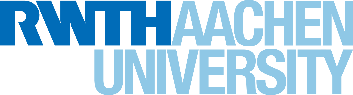 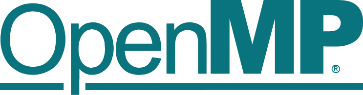 29
Improving Tasking Performance:
Task Affinity
30
Motivation
Techniques for process binding & thread pinning available
OpenMP thread level: OMP_PLACES & OMP_PROC_BIND
OS functionality: taskset -c

OpenMP Tasking:
In general: Tasks may be executed by any thread in the team
Missing task-to-data affinity may have detrimental effect on performance

OpenMP 5.0:
affinity clause to express affinity to data
31
affinity clause
New clause: #pragma omp task affinity (list)
Hint to the runtime to execute task closely to physical data location
Clear separation between dependencies and affinity

Expectations:
Improve data locality / reduce remote memory accesses
Decrease runtime variability

Still expect task stealing 
In particular, if a thread is under-utilized
32
Code Example
Excerpt from task-parallel STREAM





Loops have been blocked manually (see tmp_idx_start/end)
Assumption: initialization and computation have same blocking and same affinity
1   #pragma omp task \
2       shared(a, b, c, scalar) \
3       firstprivate(tmp_idx_start, tmp_idx_end) \
4       affinity( a[tmp_idx_start] )
5   {
6      int i;
7      for(i = tmp_idx_start; i <= tmp_idx_end; i++)
8           a[i] = b[i] + scalar * c[i];
9   }
33
Identify NUMA domain where data is stored
Select thread pinned to NUMA domain
Save 
{reference, location} in map
Push to local queue
Encounter  task region …
Push task into other threads queue
Task with data affinity?
Location 
for data reference in map?
Selected LLVM implementation details
end
No
A map is introduced tostore location informationof data that was previouslyused
Yes
No
Jannis Klinkenberg, Philipp Samfass, Christian Terboven, Alejandro Duran, Michael Klemm, Xavier Teruel, Sergi Mateo, Stephen L. Olivier, and Matthias S. Müller. Assessing Task-to-Data Affinity in the LLVM OpenMP Runtime. Proceedings of the 14th International Workshop on OpenMP, IWOMP 2018. September 26-28, 2018, Barcelona, Spain.
Yes
34
Evaluation
Program runtime
Median of 10 runs
Distribution of single 
task execution times
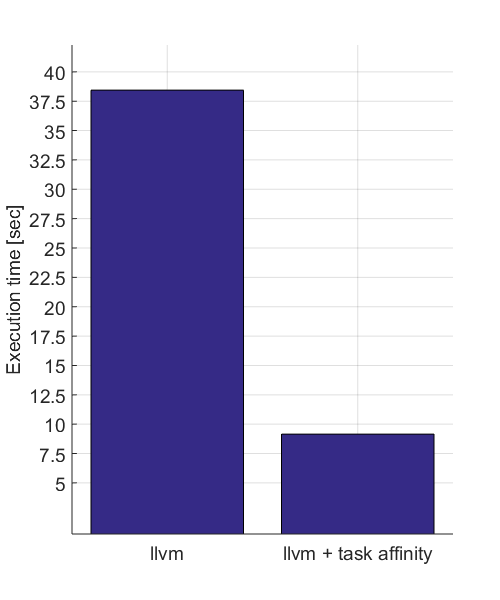 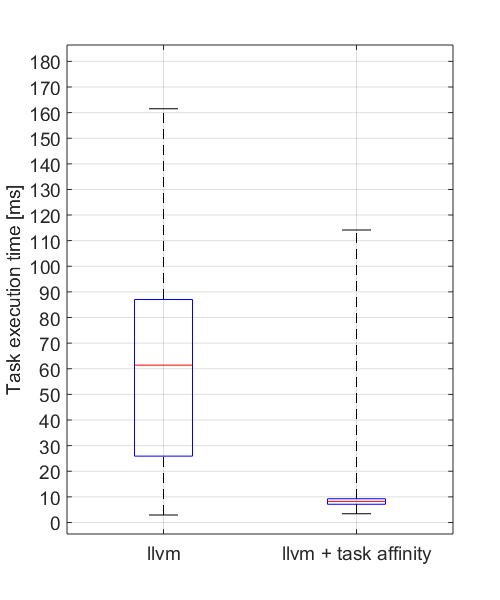 Speedup of 4.3 X
LIKWID: reduction of remote data volume from 69% to 13%
35
Summary
Requirement for this feature: thread affinity enabled

The affinity clause helps, if
tasks access data heavily
single task creator scenario, or task not created with data affinity
high load imbalance among the tasks

Different from thread binding: task stealing is absolutely allowed
36
Case Study: NWChem TCE CCSD(T)
TCE: 	Tensor Contraction EngineCCSD(T): 	Coupled-Cluster with Single, Double, 	and perturbative Triple replacements
37
NWChem
Computational chemistry software package
Quantum chemistry
Molecular dynamics
Designed for large-scale supercomputers
Developed at the EMSL at PNNL
EMSL: Environmental Molecular Sciences Laboratory
PNNL: Pacific Northwest National Lab
URL: http://www.nwchem-sw.org
38
Finding Offload Candidates
Requirements for offload candidates
Compute-intensive code regions (kernels)
Highly parallel
Compute scaling stronger than data transfer, e.g., compute O(n3) vs. data size O(n2)
39
1.5GB data transferred(device to host)
subroutine sd_t_d1_1(h3d,h2d,h1d,p6d,p5d,p4d,
     1               h7d,triplesx,t2sub,v2sub)
c     Declarations omitted.
      double precision triplesx(h3d*h2d,h1d,p6d,p5d,p4d)
      double precision t2sub(h7d,p4d,p5d,h1d)
      double precision v2sub(h3d*h2d,p6d,h7d)
!$omp target „presence?(triplesx,t2sub,v2sub)"
!$omp teams distribute parallel do private(p4,p5,p6,h2,h3,h1,h7)
      do p4=1,p4d
      do p5=1,p5d
      do p6=1,p6d
      do h1=1,h1d
      do h7=1,h7d
      do h2h3=1,h3d*h2d
       triplesx(h2h3,h1,p6,p5,p4)=triplesx(h2h3,h1,p6,p5,p4)
     1   - t2sub(h7,p4,p5,h1)*v2sub(h2h3,p6,h7)
      end do
      end do
      end do
      end do
      end do
      end do
!$omp end teams distribute parallel do
!$omp end target
      end subroutine
Example Kernel (1 of 27 in total)
1.5GB data transferred(host to device)
All kernels have the same structure
7 perfectly nested loops 
Some kernels contain inner product loop (then, 6 perfectly nested loops)
Trip count per loop is equal to “tile size” (20-30 in production)
Naïve data allocation (tile size 24)
Per-array transfer for each target construct
triplesx: 	1458 MB
t2sub, v2sub: 	2.5 MB each
40
!$omp target enter data map(alloc:triplesx(1:tr_size))
c     for all tiles
      do ...
        call zero_triplesx(triplesx)
        do ...
          call comm_and_sort(t2sub, v2sub)
!$omp target data map(to:t2sub(t2_size)) map(to:v2sub(v2_size))
          if (...) 
            call sd_t_d1_1(h3d,h2d,h1d,p6d,p5d,p4d,h7,triplesx,t2sub,v2sub)
          end if
c         same for sd_t_d1_2 until sd_t_d1_9
!$omp target end data
        end do
        do ...
c         Similar structure for sd_t_d2_1 until sd_t_d2_9, incl. target data
        end do
        call sum_energy(energy, triplesx)
      end do
!$omp target exit data map(release:triplesx(1:size))
Invoking the Kernels / Data Management
Allocate 1.5GB data once, stays on device.
Update 2x2.5MB of data for (potentially) multiple kernels.
Simplified pseudo-code
Reduced data transfers:
triplesx:
allocated once
always kept on the target 
t2sub, v2sub:
allocated after comm.
kept for (multiple) kernel invocations
41
!$omp target enter data map(alloc:triplesx(1:tr_size))
c     for all tiles
      do ...
        call zero_triplesx(triplesx)
        do ...
          call comm_and_sort(t2sub, v2sub)
!$omp target data map(to:t2sub(t2_size)) map(to:v2sub(v2_size))
          if (...) 
            call sd_t_d1_1(h3d,h2d,h1d,p6d,p5d,p4d,h7,triplesx,t2sub,v2sub)
          end if
c         same for sd_t_d1_2 until sd_t_d1_9
!$omp target end data
        end do
        do ...
c         Similar structure for sd_t_d2_1 until sd_t_d2_9, incl. target data
        end do
        call sum_energy(energy, triplesx)
      end do
!$omp target exit data map(release:triplesx(1:size))
subroutine sd_t_d1_1(h3d,h2d,h1d,p6d,p5d,p4d,
     1               h7d,triplesx,t2sub,v2sub)
c     Declarations omitted.
      double precision triplesx(h3d*h2d,h1d,p6d,p5d,p4d)
      double precision t2sub(h7d,p4d,p5d,h1d)
      double precision v2sub(h3d*h2d,p6d,h7d)
!$omp target „presence?(triplesx,t2sub,v2sub)"
!$omp teams distribute parallel do private(p4,p5,p6,h2,h3,h1,h7)
      do p4=1,p4d
      do p5=1,p5d
      do p6=1,p6d
      do h1=1,h1d
      do h7=1,h7d
      do h2h3=1,h3d*h2d
       triplesx(h2h3,h1,p6,p5,p4)=triplesx(h2h3,h1,p6,p5,p4)
     1   - t2sub(h7,p4,p5,h1)*v2sub(h2h3,p6,h7)
      end do
      end do
      end do
      end do
      end do
      end do
!$omp end teams distribute parallel do
!$omp end target
      end subroutine
Invoking the Kernels / Data Management
Allocate 1.5GB data once, stays on device.
Update 2x2.5MB of data for (potentially) multiple kernels.
Presence check determines that arrays have been allocated in the device data environment already.
Simplified pseudo-code
42
Members of the OpenMP Language Committee
Programming OpenMP
OpenMP and MPI
Christian Terboven
Michael Klemm
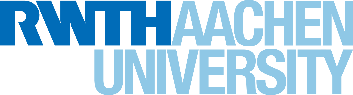 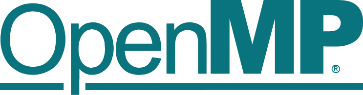 43
Motivation
44
Motivation for hybrid programming
Increasing number of cores per node
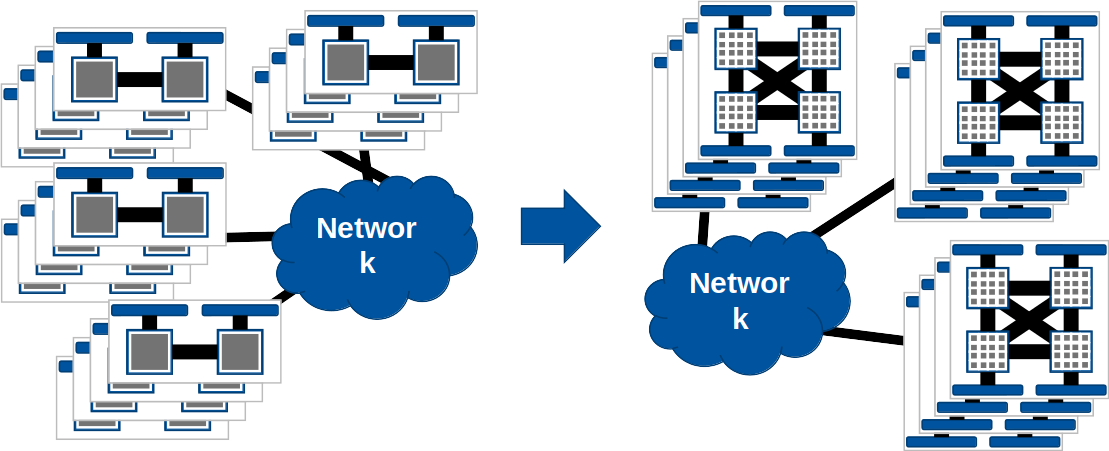 45
Shared memory
GPGPU
Shared memory
GPGPU
0
5
6
7
8
9
1
2
3
4
0
5
6
7
8
9
1
2
3
4
OpenMP
CUDA / OpenMP
OpenMP
CUDA / OpenMP
Hybrid programming
MPI
(Hierarchical) mixing of different programming paradigms
46
MPI and OpenMP
47
MPI – threads interaction
Higher levels
MPI needs special initialization in a threaded environment
Use MPI_Init_thread to communicate thread support level

Four levels of threading support









MPI_THREAD_MULTIPLE may incur significant overhead inside an MPI implementation
48
[Speaker Notes: Higher levels have higher valued numerical constant. Technically in most cases MPI_THREAD_SINGLE gives the same level of support as MPI_THREAD_FUNNELED, but the standard still differentiates between them.]
MPI_Send
MPI_Recv
MPI_Send
MPI_Recv
MPI_Init
MPI_Finalize
MPI_Barrier
MPI_Init
MPI_Finalize
MPI_Barrier
MPI – Threading support levels
MPI Communication
Thread Synchronization
MPI_THREAD_SINGLE
Only one thread per MPI rank
49
MPI_Send
MPI_Recv
MPI_Recv
MPI_Send
MPI_Init
MPI_Finalize
MPI_Barrier
MPI_Init
MPI_Finalize
MPI_Barrier
MPI – Threading support levels
MPI Communication
Thread Synchronization
MPI_THREAD_FUNNELED
Only one thread communicates
50
MPI_Send
MPI_Recv
MPI_Recv
MPI_Send
MPI_Init
MPI_Finalize
MPI_Barrier
MPI_Init
MPI_Finalize
MPI_Barrier
MPI – Threading support levels
MPI Communication
Thread Synchronization
MPI_THREAD_SERIALIZED
Only one thread communicates at a time
51
MPI_Send
MPI_Recv
MPI_Send
MPI_Recv
MPI_Send
MPI_Recv
MPI_Send
MPI_Recv
MPI_Send
MPI_Recv
MPI_Send
MPI_Recv
MPI_Recv
MPI_Send
MPI_Recv
MPI_Send
MPI_Recv
MPI_Send
MPI_Recv
MPI_Send
MPI_Recv
MPI_Send
MPI_Recv
MPI_Send
MPI_Init
MPI_Finalize
MPI_Init
MPI_Finalize
MPI – Threading support levels
MPI Communication
Thread Synchronization
MPI_THREAD_MULTIPLE
All threads communicate concurrently without synchronization
52